Reviewing Customer EngagementScrutiny.Net8th July 2020
Yvonne Davies
Scrutiny and Empowerment Partners Limited
yvonne@tenantadvisor.net 
07867974659
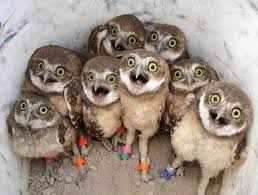 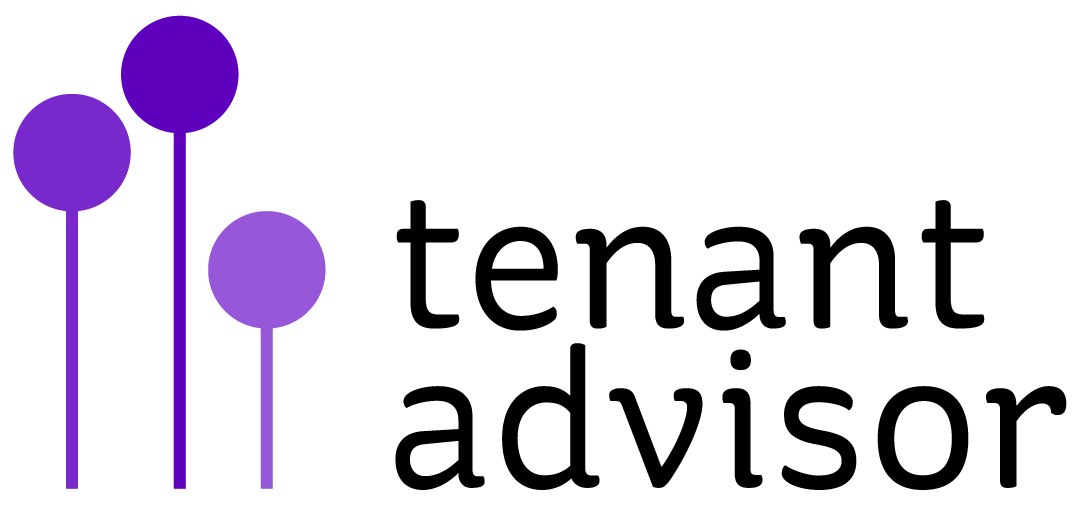 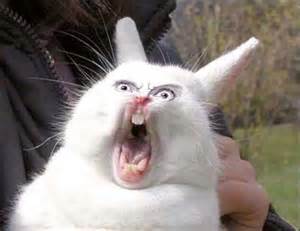 Discussions – in one very busy slide!
Collecting more views, diversity of thought and experiences=
Customer Governance/engagement and upward feed to governance
Community – personas, link to CV19 contacts, impending recession support, going digital
Digital platforms – AI to analyse commentary (not officers) and broadband
Translation of work by residents, or in partnership with residents
Residents on staff working parties to review services
Ramping up the Digital – hot topics, performance improvements, policy, standards – setting and monitoring and scrutiny
Meeting based engagement – like Boards? Appraisals, Competencies, Payment, Style of governance?
Inspection/testing services/resident research(Mystery shops etc)
Capacity building – training to support resident contribution
Measurements of success
From yesterday – involvement in complaints 
Future tenants? Budgets?
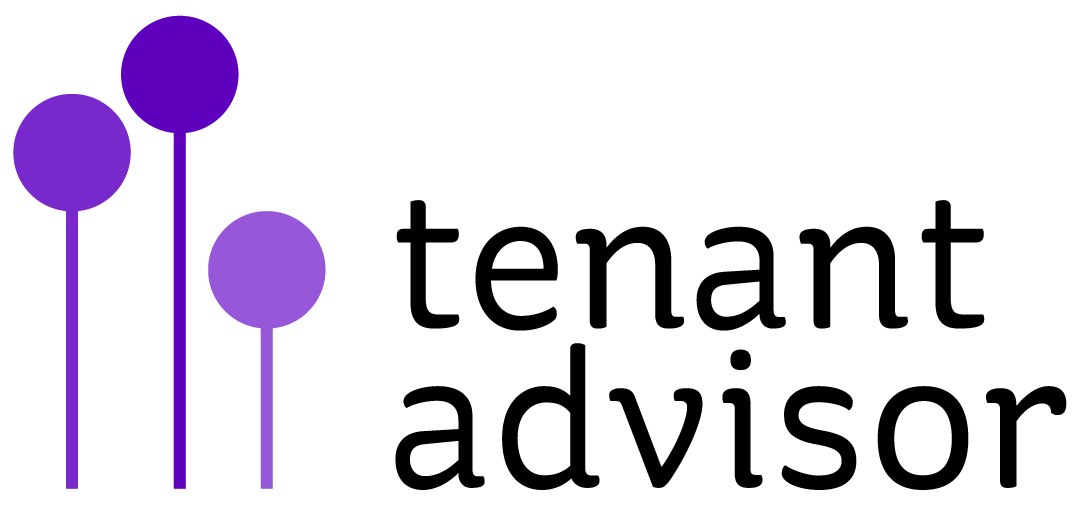 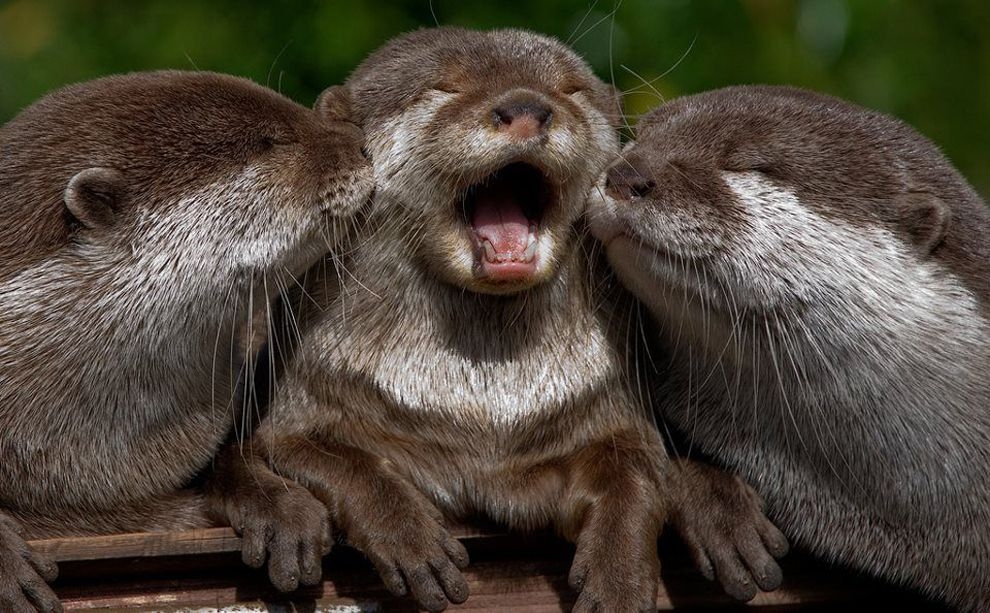 Next meetings – on line?
Meetings should have been in person on:
14th Oct
27th January
Are we happy to stay on line for a bit longer (2 hours a time)?

So could we do 10.30 to 12.30:
19th August or, 2nd September?
October 14th – original date
November 25th?

Take stock in December? For the Jan 27th meeting?
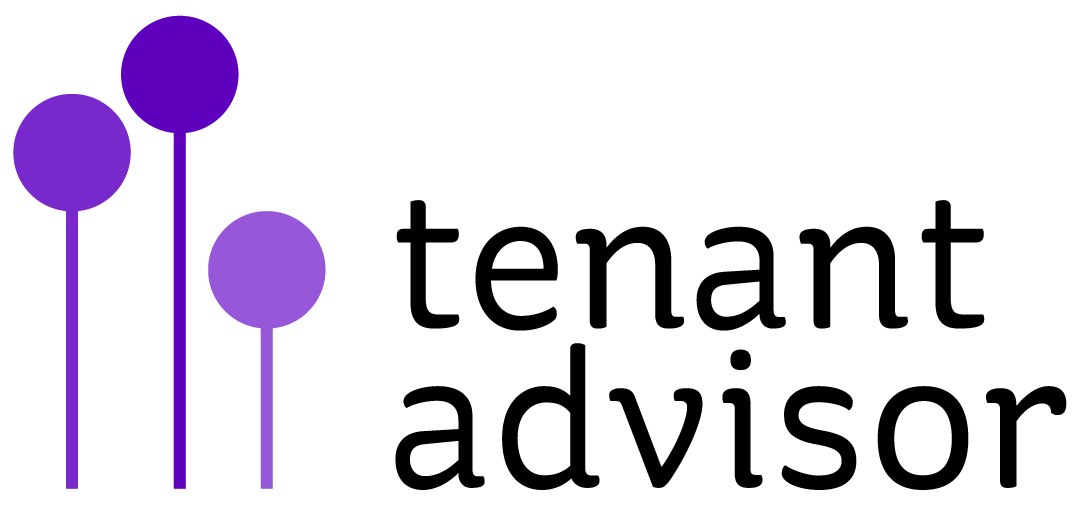